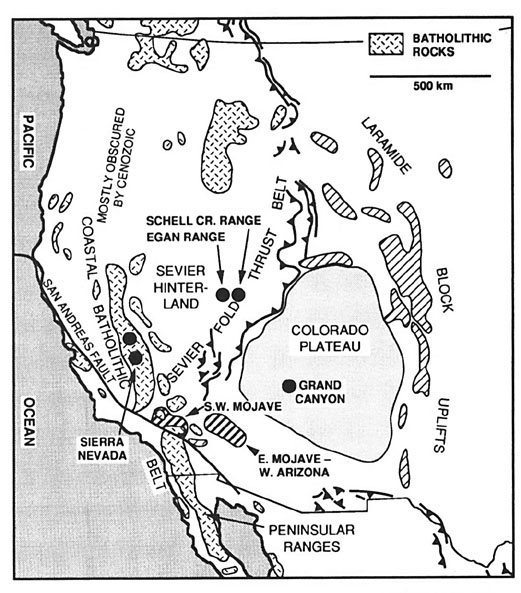 Refrigeration of the western Cordilleran lithosphere during Laramide shallow-angle subduction
T. A. Dumitru., et al., 1991
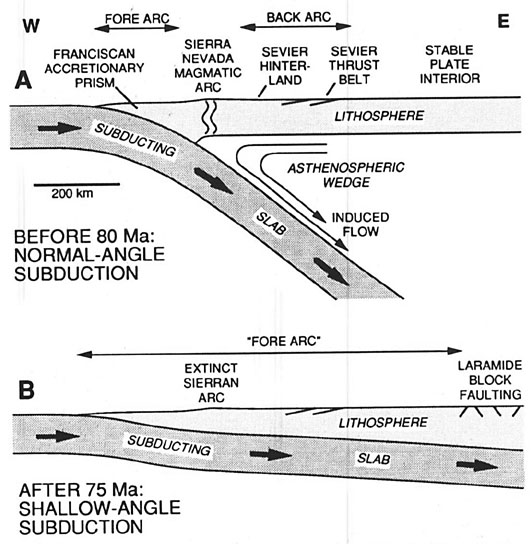 Refrigeration
Thermal changes in lithosphere due to changes in subduction angle
Mechanics of change 
Timing
Time Lag
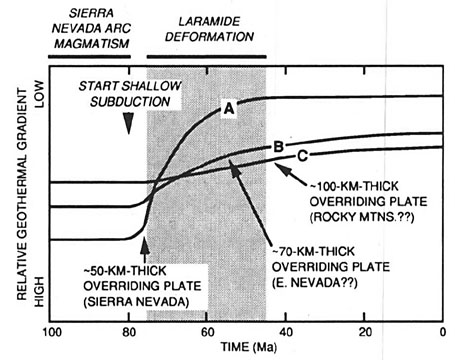 WHERE
WHEN
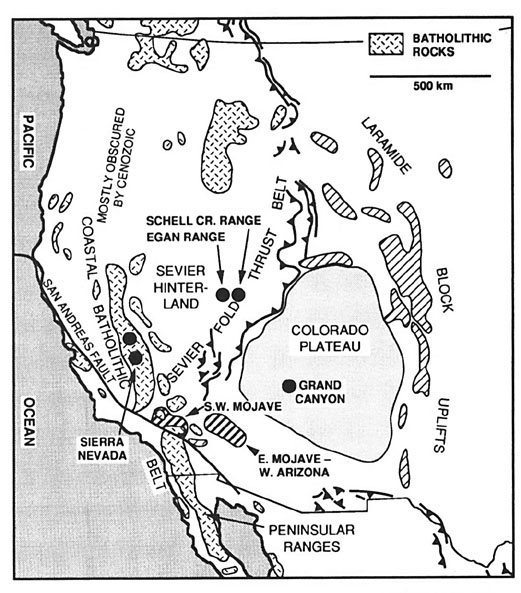 Evidence
Following areas may contain evidence of Laramide refrigeration
Sierra Nevada
Great Basin
Mojave Desert and Western Arizona
Colorado Plateau
Sierra Nevada
Isotopic ages suggest thermal gradients were (50°C/Km) at 80my and stayed high for 5-10my
After 10my more years gradient decreased to a fifth of original
Thermal modeling: Top of subducting slab rose from 120 km pre laramide to 35 km laramide to account for the time lag.
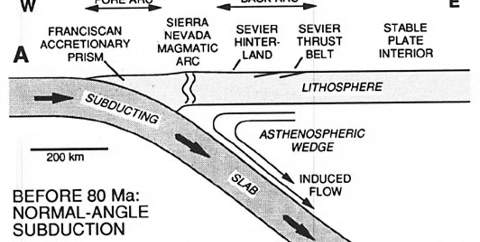 Great Basin
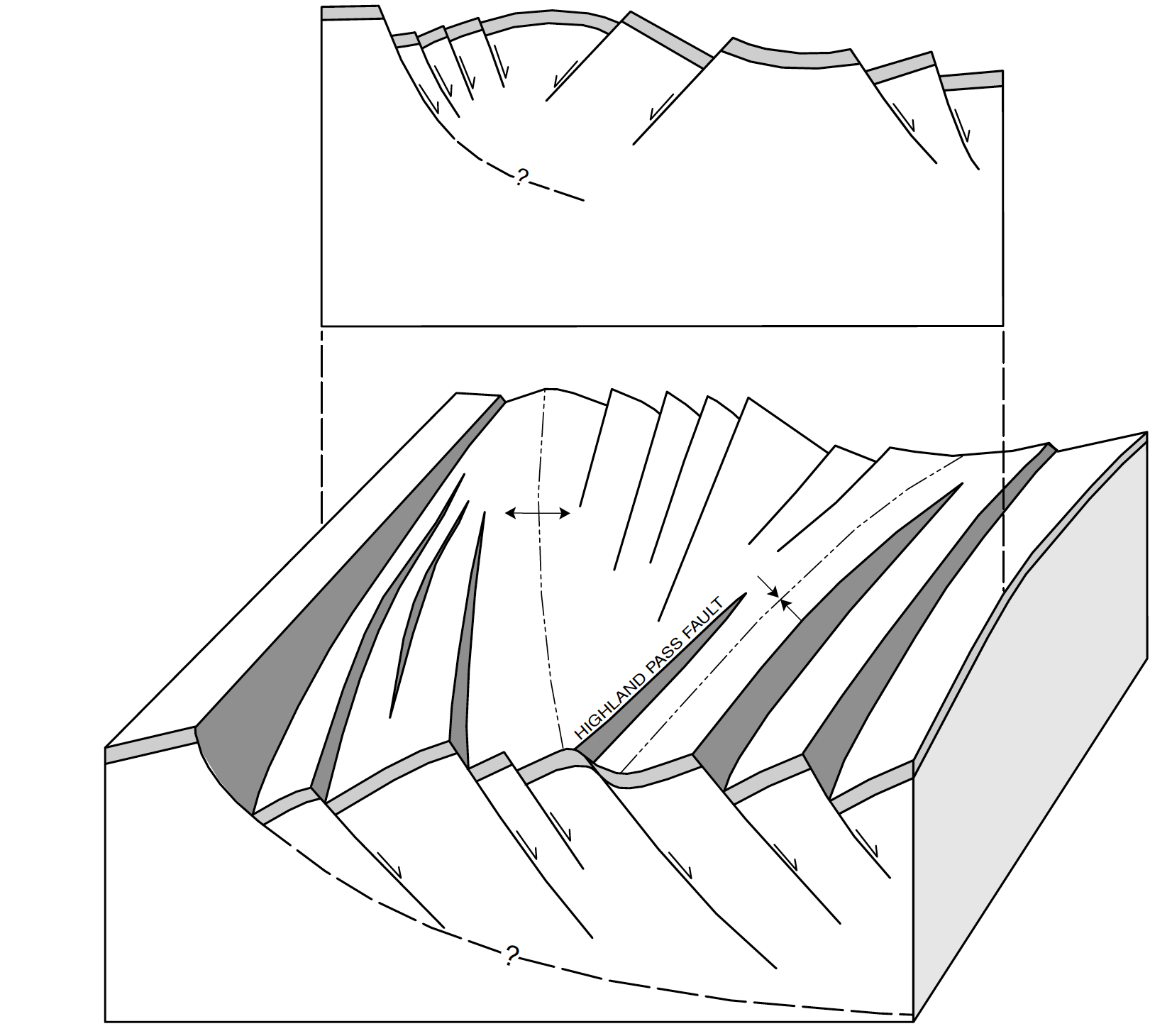 Crustal fault blocks can constrain thermal history
Previous work indicates peak temperatures were reached 90-70 Ma when miogeocline was flat
Schell Creek Range isotope data indicates that geothermal gradients lowered from 40-20°C/Km
Faulds et al., 2002
Mojave Desert and Western Arizona
SW Mojave: Hblnd closure temperatures reached 75 Ma, after emplacement of pluton 
E Mojave: isotopic data data shows cooling around 65 Ma
Old Woman Mountains – Emplaced 73Ma, cooled (30°C/my) until 68 Ma, then cooled (10°C/my) until 60 Ma
Rapid cooling reflects reduced gradient, slow cooling reflects refrigeration
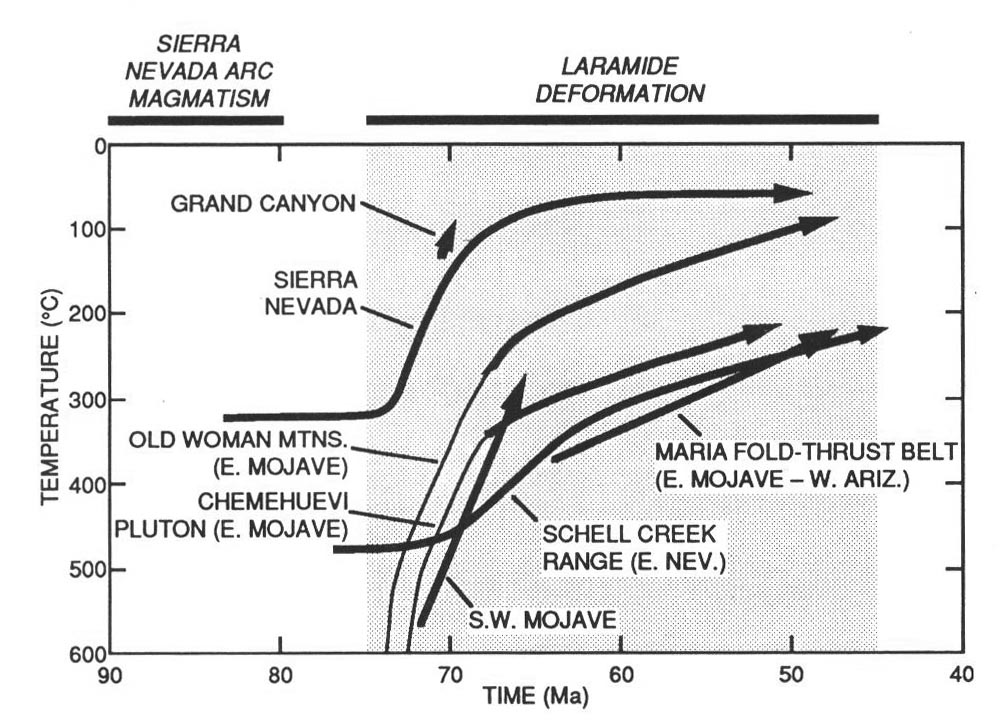 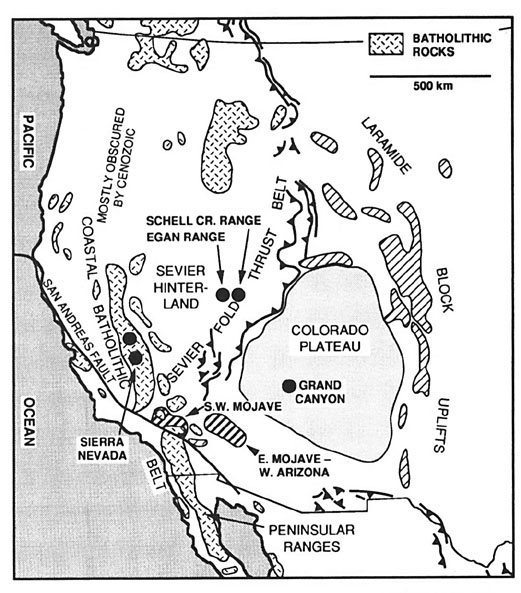 Colorado Plateau
Cooling of units near Phantom Ranch from 130°C to 40°C ~70Ma
Conclusions
Theoretically there should be refrigeration of the lithosphere, evidence in some places is great but very sparse. 
Cretaceous-Tertiary cooling reflects decreased gradients not uplift and unroofing
References
Faulds, J.E., Olson, E.L., Harlan, S.S., and McIntosh, W.C., 2002, Miocene extension and fault-related folding in the Highland Range, southern Nevada: A three-dimensional perspective: Journal of Structural Geology, v. 24, p. 861-886.